New results from examinations based on multiple-choice questions (MCQs)
Klaus Bothe, Michael Ritzschke
Humboldt-Universität zu Berlin Department of Computer ScienceSoftware Engineering
14th Workshop “Software Engineering Education and Reverse Engineering” 
Sinaia, Romania, 24 – 30 August 2014
[Speaker Notes: Reihenfolge der DA
Tabelle nicht anfassen: FETT
Agenda nicht animiert? 
Seitennummmern auch bei weißem blatt?
Gesamtstatistik S. 30]
Contents
Overview: MCQs over the years at HU 
MCQs – advantages for correctors
MCQs – different kinds
Only MCQs?
Conlusions
Sinaia, Romania, 24 – 30 August 2014
2
Software Engineering at HU
Until 2010: SE facultative at Diploma studies (20 – 50 students): oral examinations
Since 2011: SE obligatory at Bachelor studies (90 – 100 students): written exams, correction time-consuming
2014: 5 correctors (staff and student tutors) each 12 hours (1 ½ days)
Three types of questions in written exams: knowledge, MCQs, skills
3
Types of questions in 2014: Again more multiple choice than in 2013
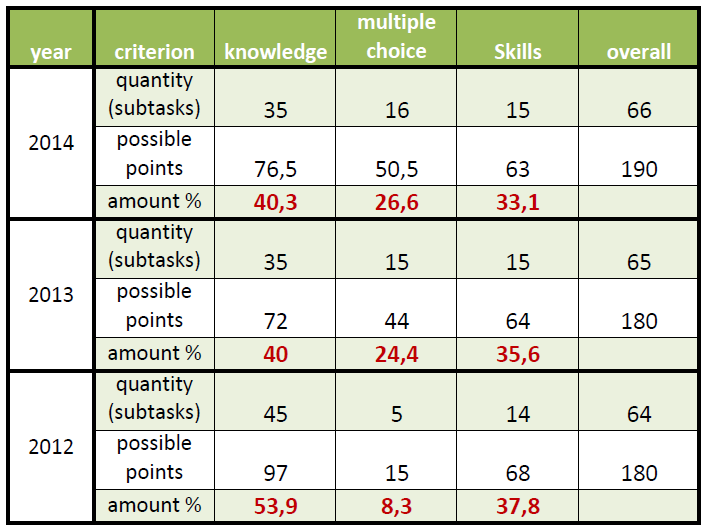 Bansko, Bulgaria, 26 – 31 August 2013
4
Development of using multiple choice questions
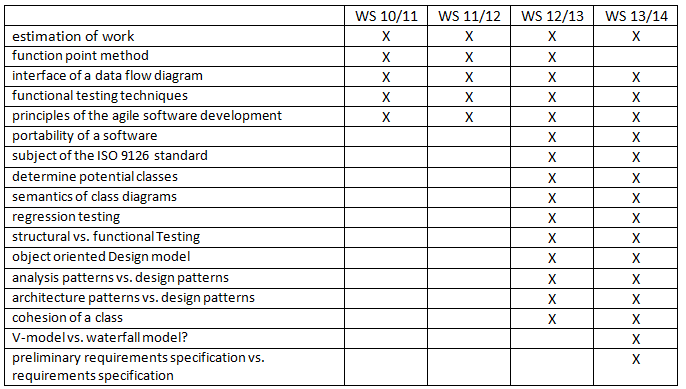 Sinaia, Romania, 24 – 30 August 2014
5
Contents
Overview: MCQs over the years at HU 
MCQs – advantages for correctors
MCQs – different kinds
Only MCQs?
Conlusions
Sinaia, Romania, 24 – 30 August 2014
6
Advantages of MCQs
Why?
Advantage: MCQs easier and faster to correct
MCQs can be corrected by non-professionals or automatically
Sinaia, Romania, 24 – 30 August 2014
7
Example (WS 11/12):   Free answer question and   hand-written answers of students
Relation between structured vs. functional testing
What is the difference between functional testing and structured testing?
What are the advantages and the disadvanteges of the two approaches?
How is a shared use of both approaches possible?
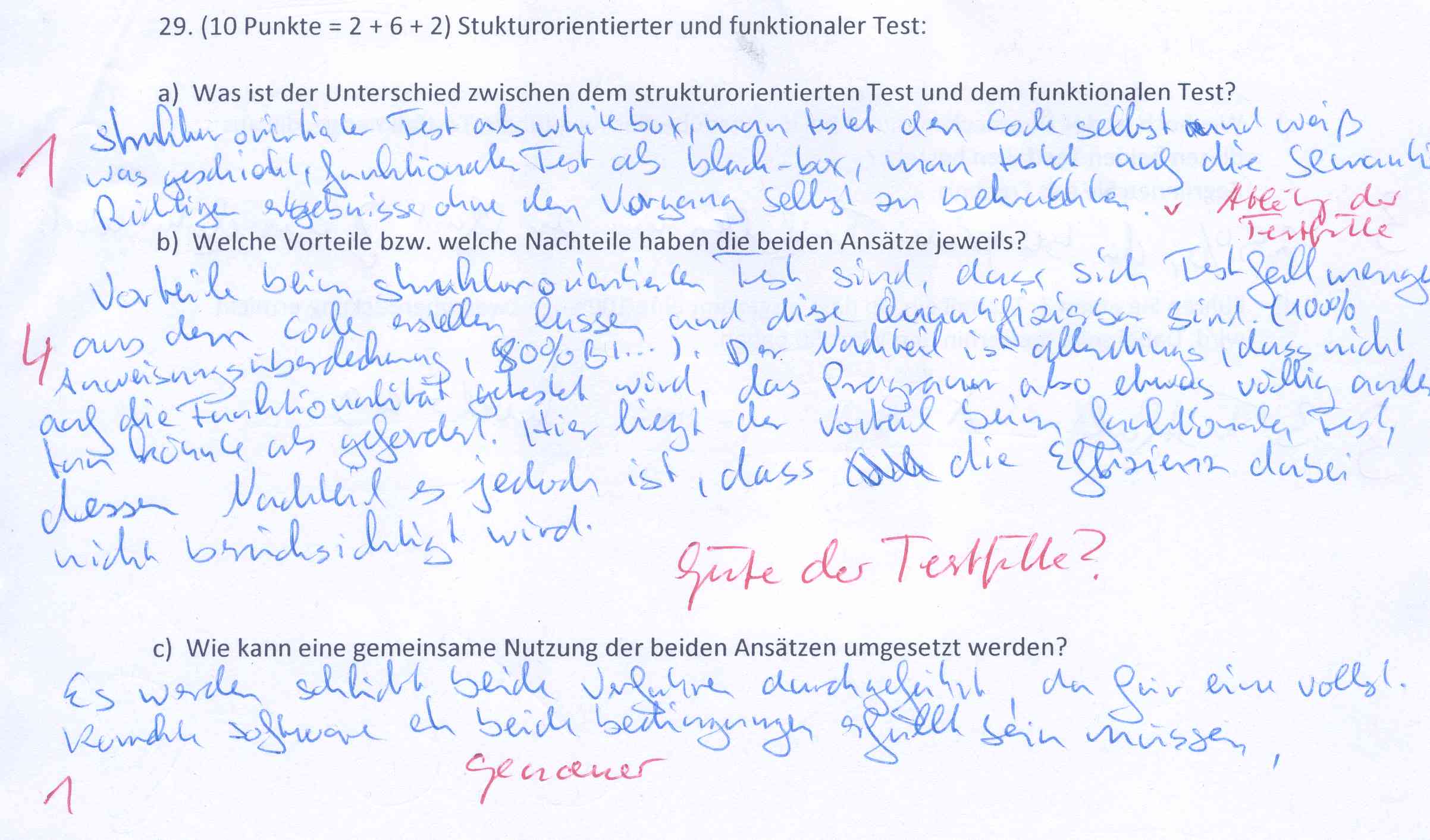 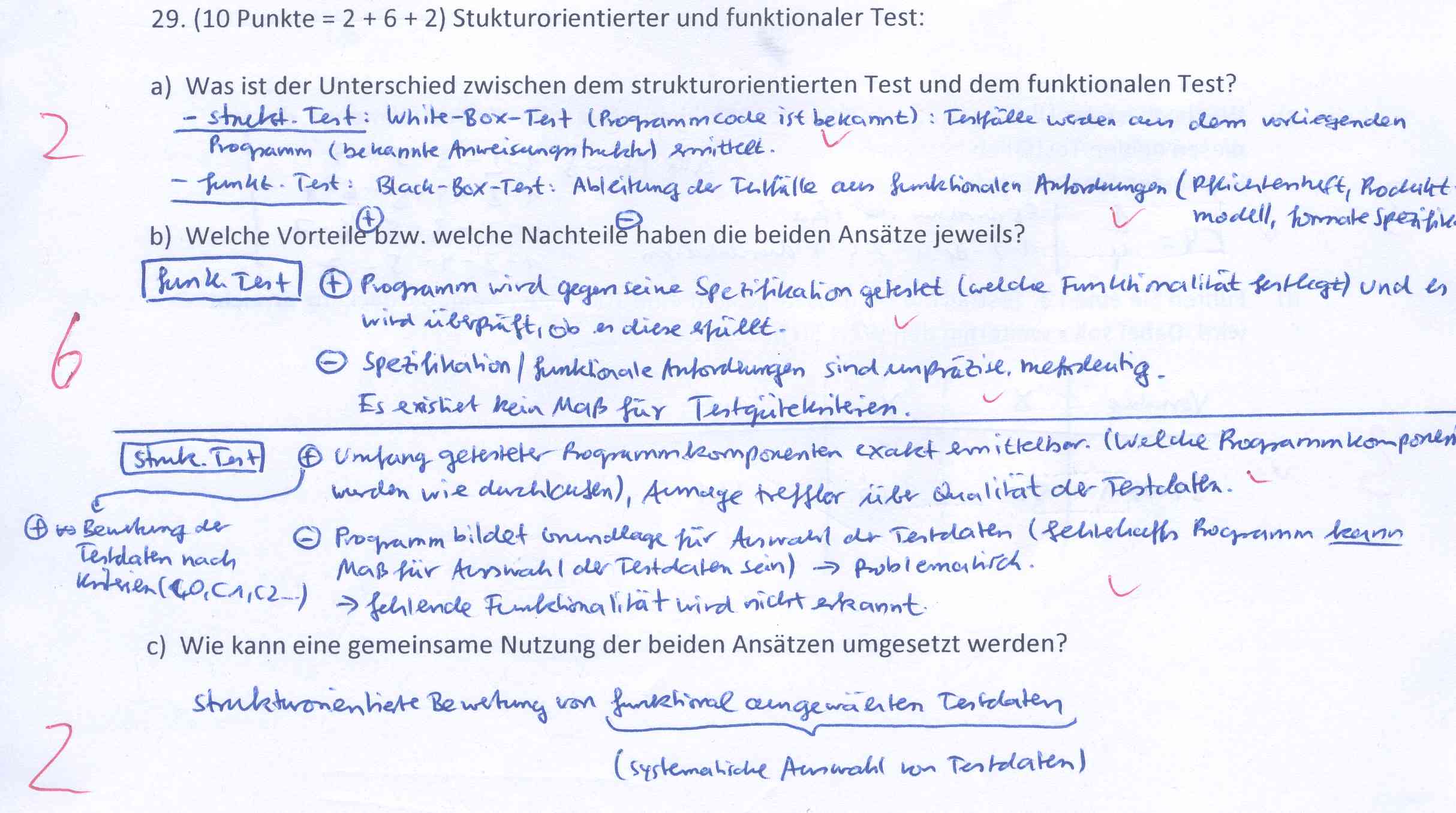 Sinaia, Romania, 24 – 30 August 2014
8
Example (WS 11/12):   Free answer question and   hand-written answers of students
Relation between structured vs. functional testing
What is the difference between functional testing and structured testing?
What are the advantages and the disadvanteges of the two approaches?
How is a shared use of both approaches possible?
Long answers 
Hand-written 
Misunderstandings in hand-written answers
Different aspects mentioned by different students
Time-consuming to correct
Technical knowledge of the corrector necessary
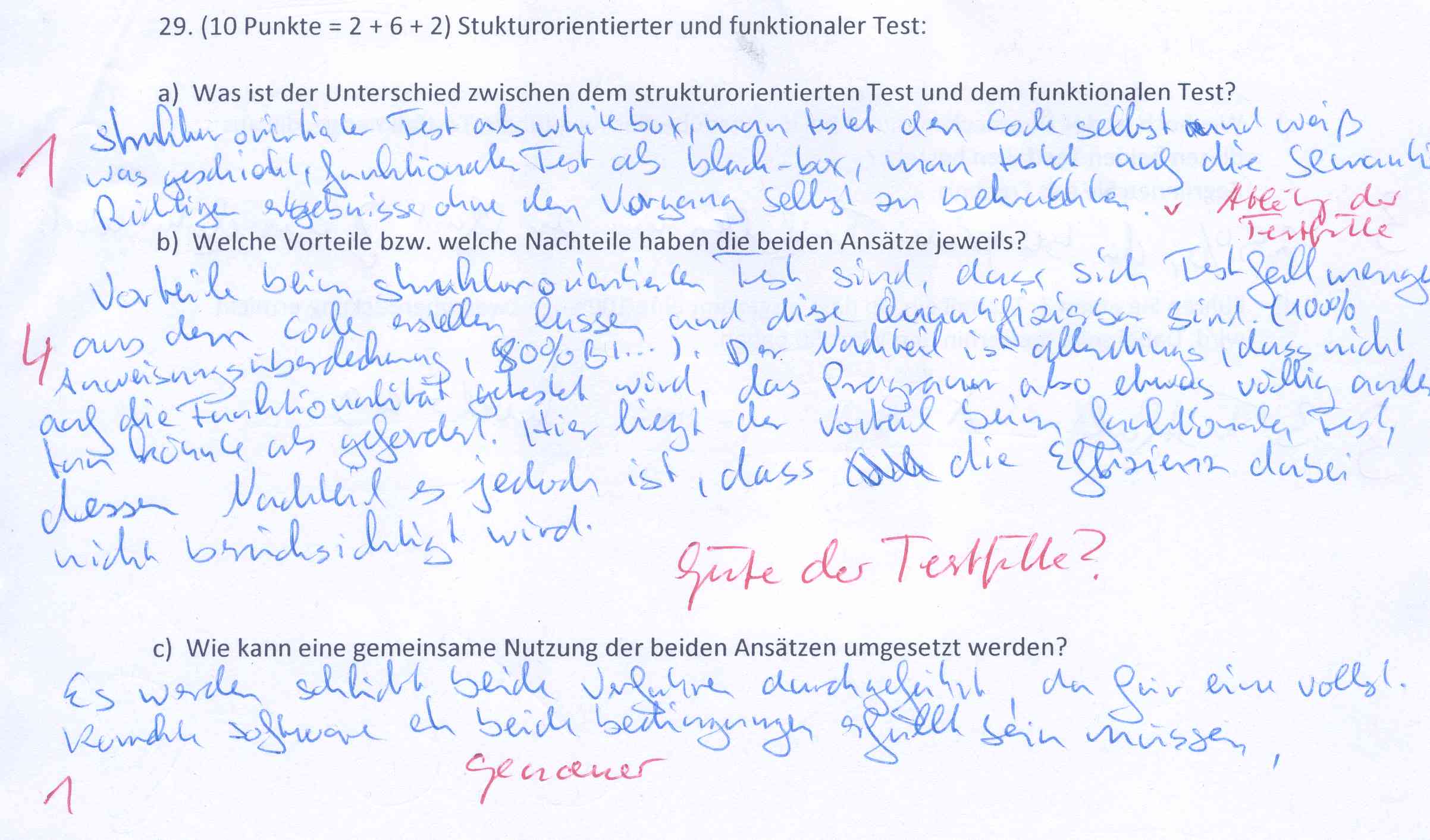 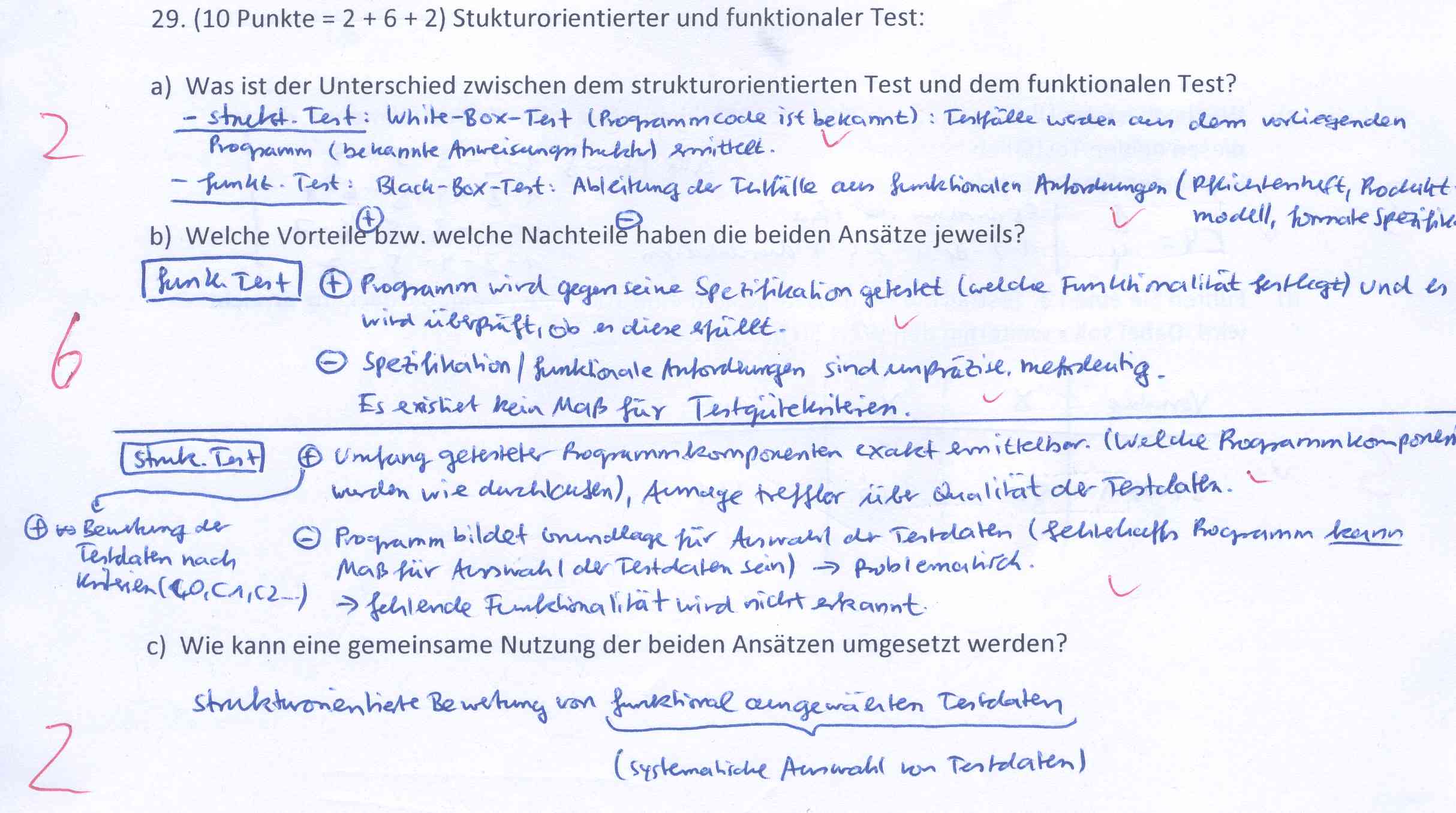 Sinaia, Romania, 24 – 30 August 2014
9
Example (WS 13/14):   MC question replacing the free answer      question from WS 2011/12
Relation between structured vs. functional testing
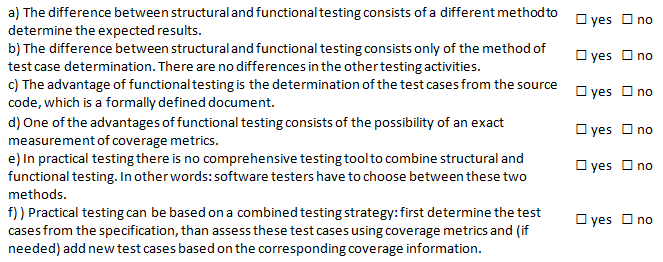 Sinaia, Romania, 24 – 30 August 2014
10
Example (WS 13/14):   MC question replacing the free answer      question from WS 2011/12
Relation between structured vs. functional testing
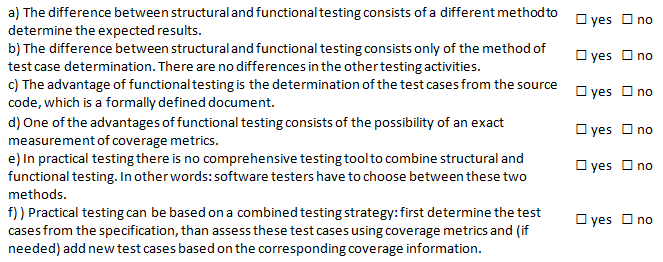 More to be read by students
Faster to answer 
No misunderstandings of answers
Aspects to be assessed by the students are the same
Faster to correct
No technical knowledge of the corrector necessary
Sinaia, Romania, 24 – 30 August 2014
11
Contents
Overview: MCQs over the years at HU 
MCQs – advantages for correctors
MCQs – different kinds
Only MCQs?
Conlusions
Sinaia, Romania, 24 – 30 August 2014
12
MCQs at HU are only binary questions
Relation between structured vs. functional testing
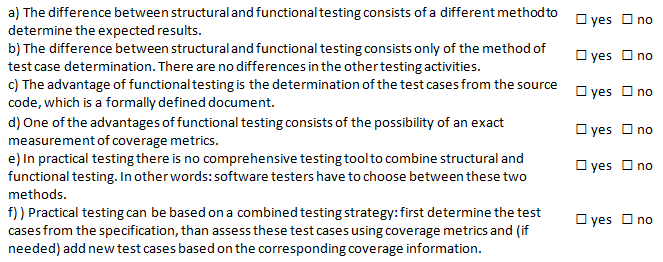 Sinaia, Romania, 24 – 30 August 2014
13
MC: Theory
If we look to the theory of MC we find many different compositions: MC choice select, MC choose, MC check, MC binary, MC combined …
binary
choose
check
select
are the answers
accurate?
which answers are accurate?
which answer are correct?
find the 2  accurate answers
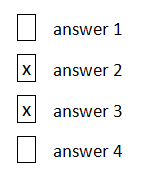 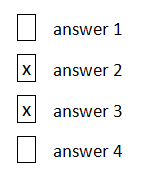 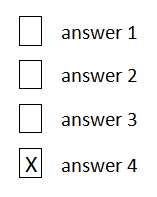 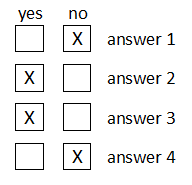 Sinaia, Romania, 24 – 30 August 2014
14
MCQ: combined answers
An example from:
IEEE Computer Society Real-World Software Engineering Problems: A Self-Study Guide for Today's Software Professional
J. Fernando Naveda, Stephen B. Seidman 
ISBN: 978-0-471-71051-6
328 pages, August 2006, Wiley-IEEE Computer Society Press
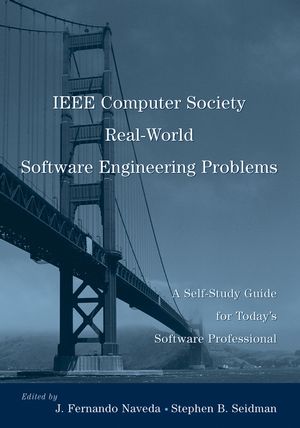 15
MCQ: combined answers
IEEE Computer Society Real-World Software Engineering Problems: A Self-Study Guide for Today's Software Professional
J. Fernando Naveda, Stephen B. Seidman 
ISBN: 978-0-471-71051-6
328 pages, August 2006, Wiley-IEEE Computer Society Press
From the abstract:
Key problems for the IEEE Computer Society Certified Software Development Professional (CSDP) Certification Program

IEEE Computer Society Real-World Software Engineering Problems helps prepare software engineering professionals for the IEEE Computer Society Certified Software Development Professional (CSDP) Certification Program. The book offers workable, real-world sample problems with solutions to help readers solve common problems. In addition to its role as the definitive preparation guide for the IEEE Computer Society Certified Software Development Professional (CSDP) Certification Program, this resource also serves as an appropriate guide for graduate-level courses in software engineering or for professionals interested in sharpening or refreshing their skills.

The book includes a comprehensive collection of sample problems, each of which includes the problem's statement, the solution, an explanation, and references.
16
MCQ: Combined answers
Source: Naveda, Seidman (IEEE)
Question: The use of capture replay tools GUI interface testing suffers from which of the following problems:	

The execution of the test cases cannot be automated.
Test cases may break if widgets are moved in the interface.
Good test cases must be created and recorded manually.
The test cases cannot be reused if the implementation of the application ist changed while leaving the interface unchanged.
I and III only
I, II and III only
II and III only
III and IV only
Problem: higher challenges to students
Sinaia, Romania, 24 – 30 August 2014
17
Contents
Overview: MCQs over the years at HU 
MCQs – advantages for correctors
MCQs – different kinds
Only MCQs?
Conlusions
Sinaia, Romania, 24 – 30 August 2014
18
Exams completely based on MCQs
 Still more efficient
Why?
HU in 2014: 5 correctors: together 50 hours
Advantage: MCQs easier and faster to correct
MCQs can be corrected by non-professionals or automatically
Question: Will an exam completely based on MCQs properly reflect students performance?
Sinaia, Romania, 24 – 30 August 2014
19
What happens if we use only MCQs?(Base: 16 questions 2014, same scale as shown for all questions)
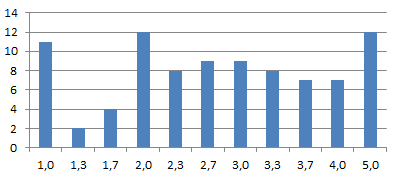 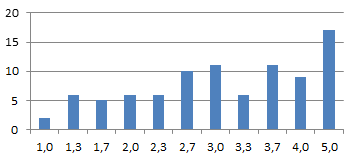 overall
only MCQ‘s
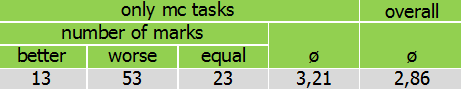 The result cannot satisfy – in each case: The mixture of 3 different kinds of questions has proved successful
Sinaia, Romania, 24 – 30 August 2014
20
Contents
Overview
Three types of examination questions
Different assessments for MCQs 
Only MCQs?
Conclusions
Sinaia, Romania, 24 – 30 August 2014
21
Conclusions
There are many references about using MCQs
For instance in /2/ we find a good historical overview and some reflections for writing good multiple-choice tests, /3/ presents a checklist for writing effective MCQs … 
Writing good multiple-choice tests is difficult
So we favour a mixture of different kinds of questions
/1/ Naveda,J.F., Seidman, St.B.: IEEE Computer Society Real Word Software Engineering Problems. Jon Wiley & Sons, Inc., Hoboken, New Jersey 2006
/2/ Simon: Wrong is a relative concept: part marks for multiple-choice questions. Proceedings of the 13th Australasian Computing Education Conference (ACE 2011), Perth, Australia, January 2011. CRPIT, Vol. 114, S. 47-53
/3/ Woodfort,K., Bankroft,P.: Multiple Choice Questions Not Considered harmful. Proceedings of the 7th Australasian Computing Education Conference (ACE 2005), Newcastle, Australia. CRPIT, Vol. 42, S. 109-115
Sinaia, Romania, 24 – 30 August 2014
22
Conclusions
Thank you for your attention!
Sinaia, Romania, 24 – 30 August 2014
23